Kính chào quý thầy cô và tập thể lớp 8/2!!!
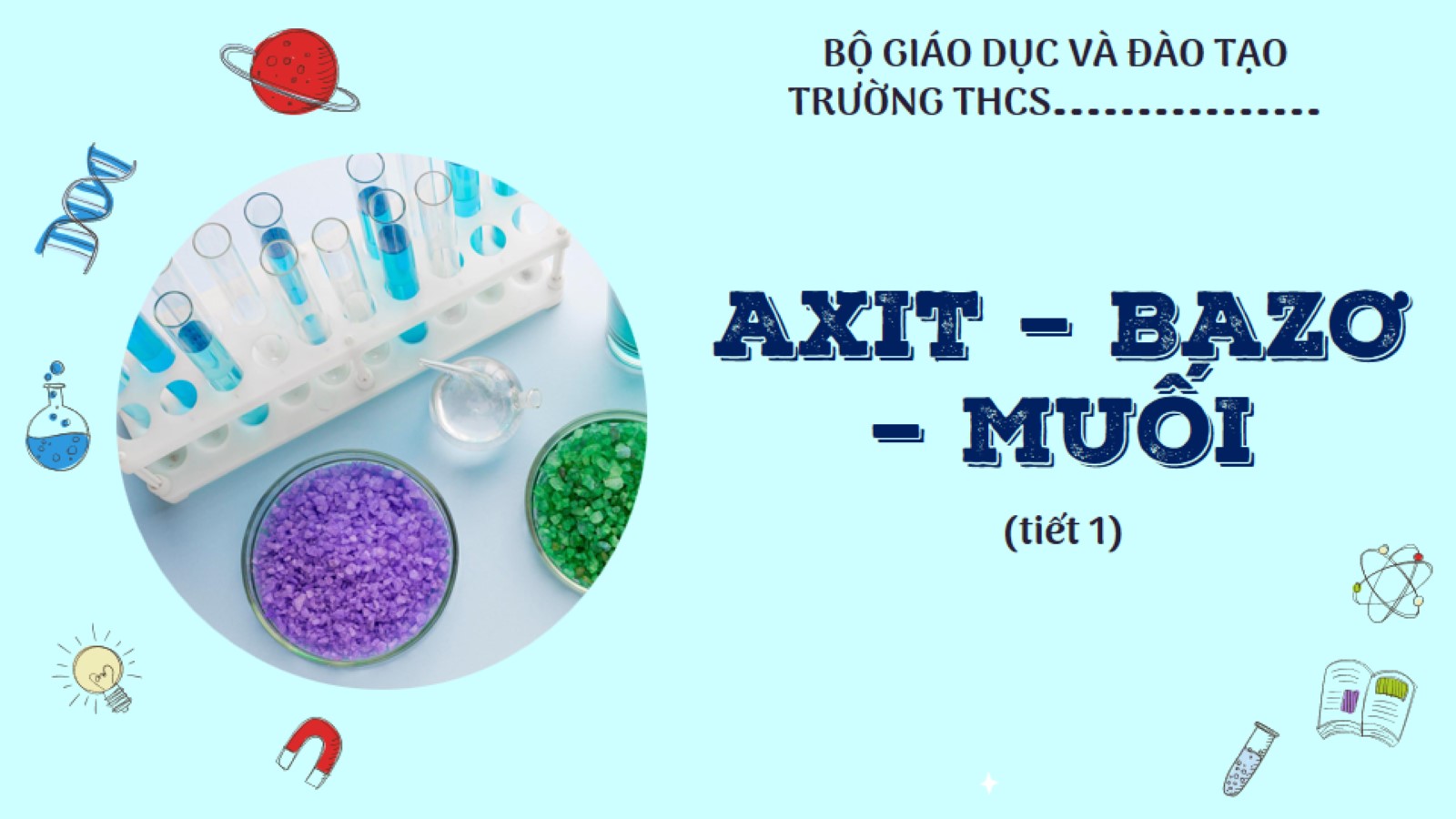 HOÁ HỌC 8
ACID – BASE – MUỐI (TIẾT 1)
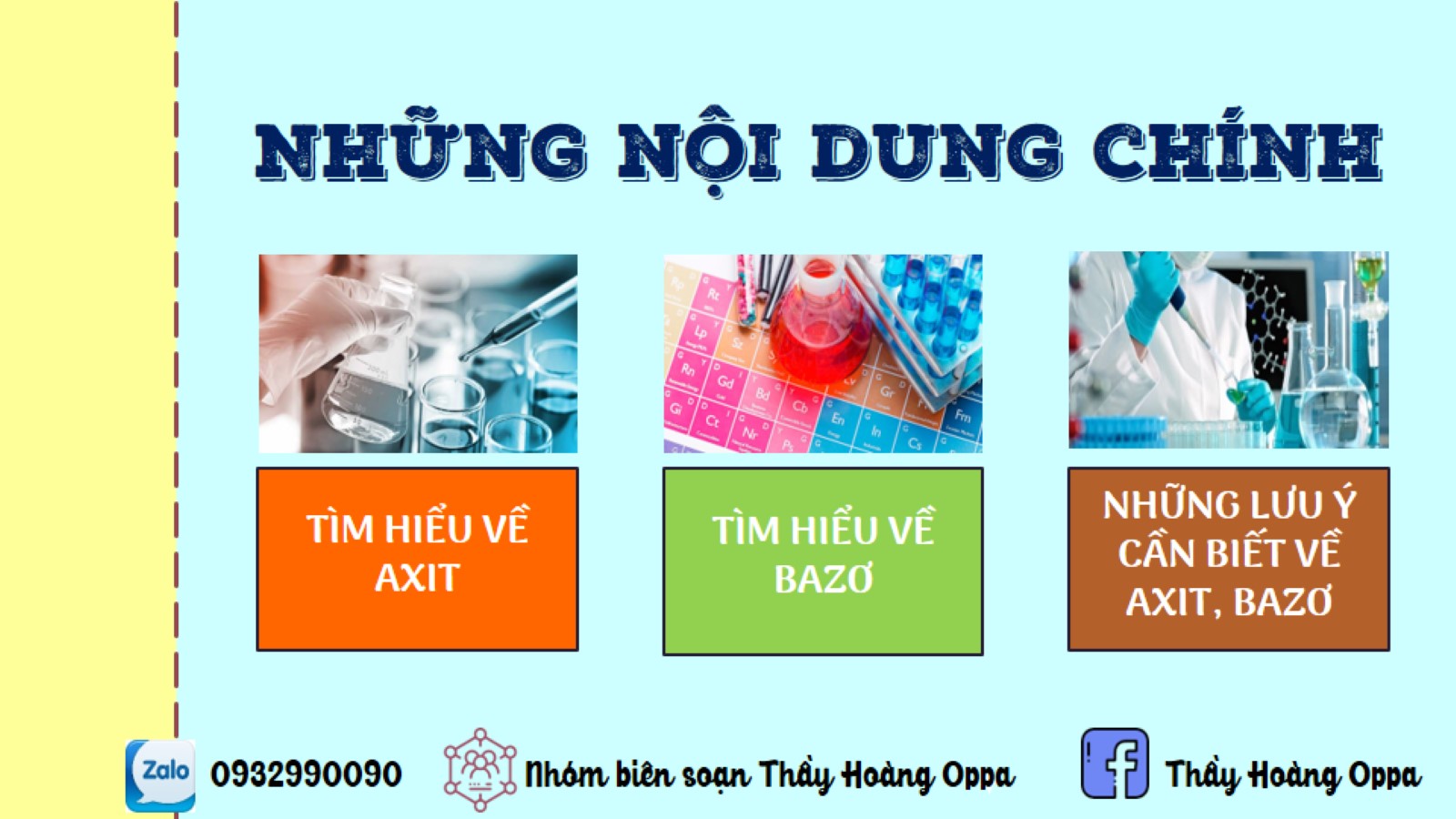 TÌM HIỂU VỀ MUỐI
TÌM HIỂU VỀ BASE
TÌM HIỂU VỀ ACID
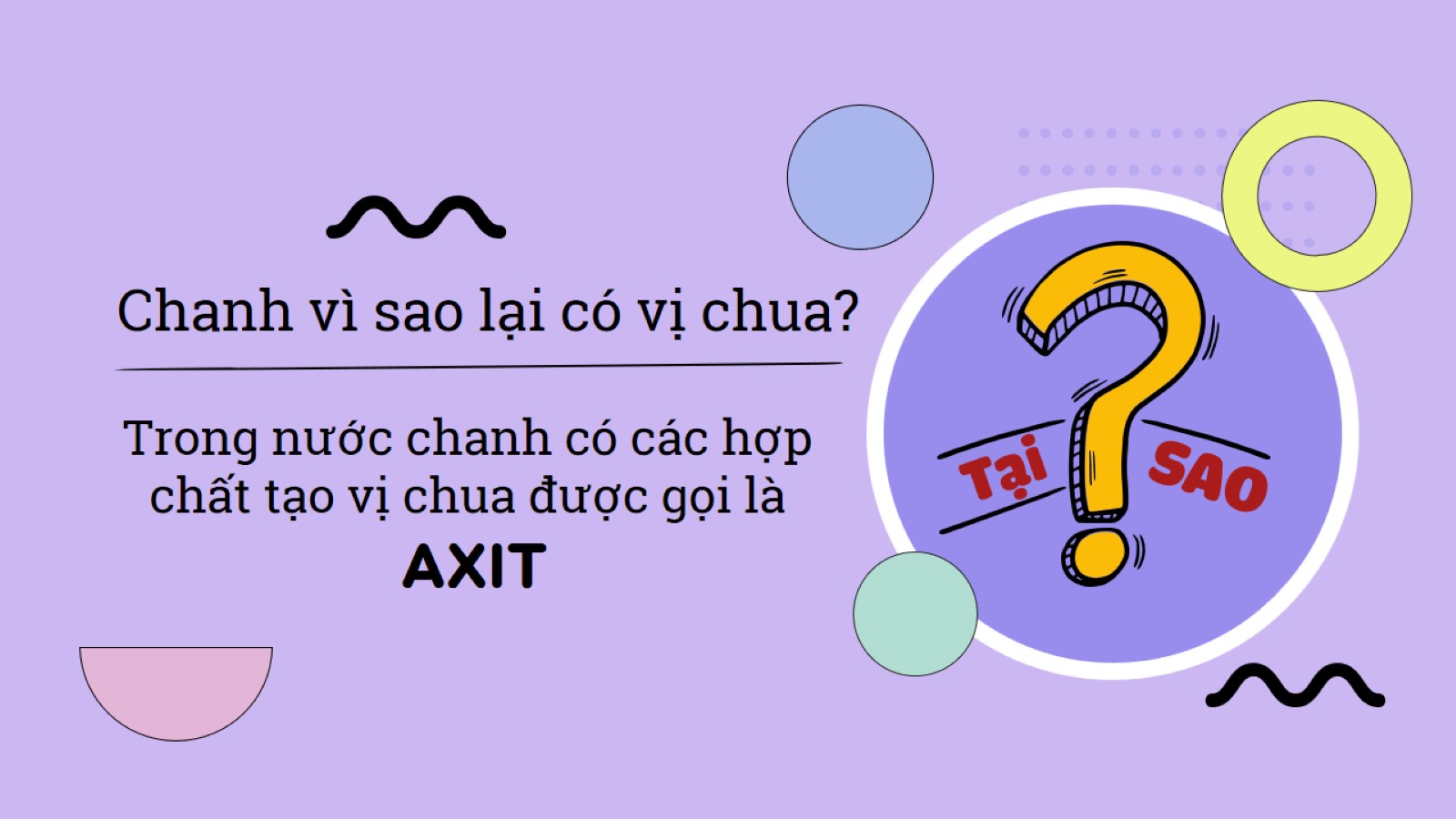 Trong nước chanh có các hợp chất tạo vị chua được gọi là acid
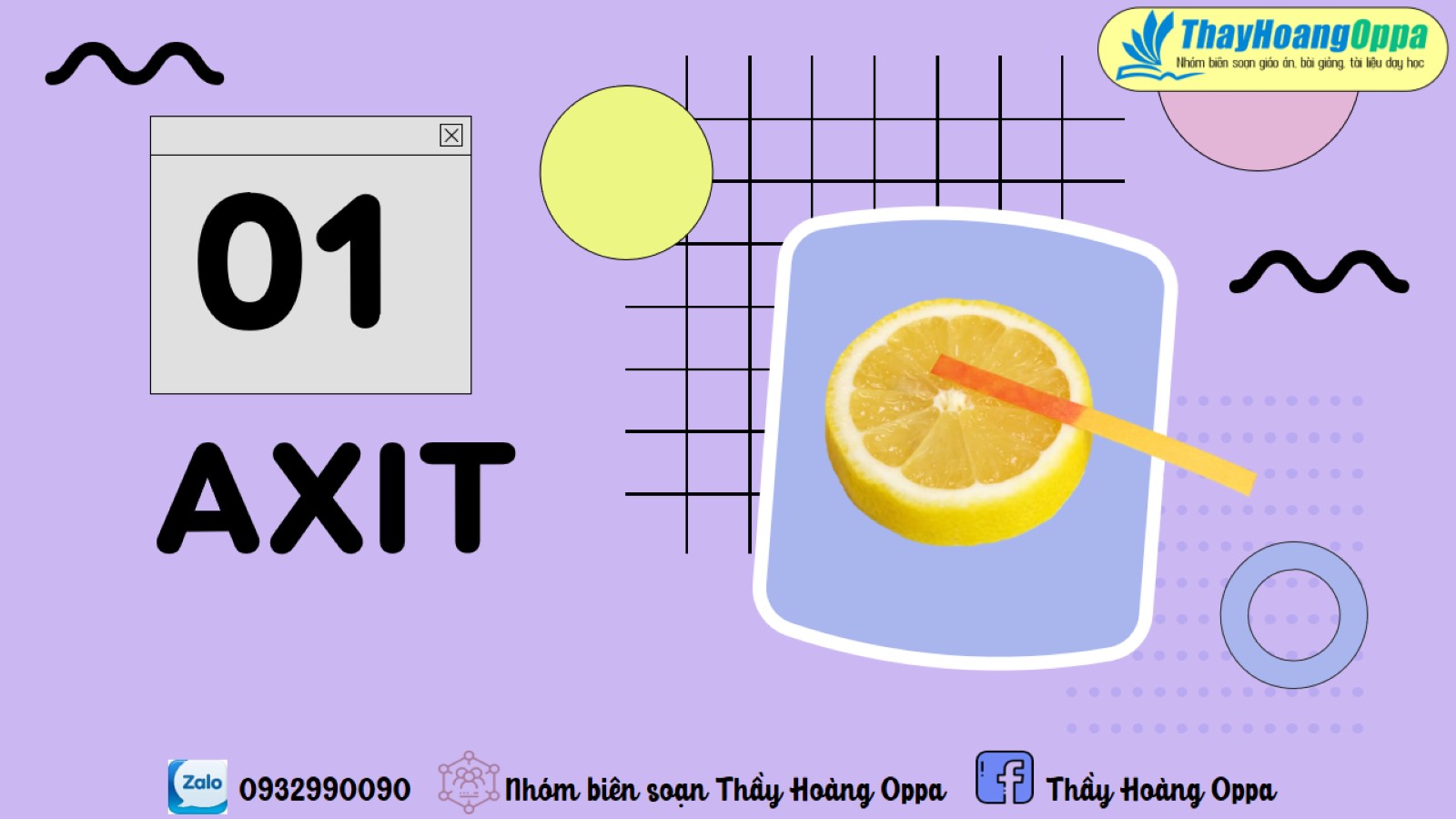 ACID
ACID – BASE – MUỐI (Tiết 1)
ACID
Khái niệm:
Các em hãy quan sát các acid sau đây: 
HCl, H2SO4, HNO3, H3PO4 
Nhận xét: 
+ Giống: đều có nguyên tử H trong phân tử.
+ Khác: các nguyên tử H liên kết với các nhóm nguyên tử (gốc acid) khác nhau.
Ví dụ: −Cl, =SO4, ≡PO4……, mỗi một gạch biểu thị một hoá trị.
ACID – BASE – MUỐI (Tiết 1)
Định nghĩa:
Acid là một hợp chất gồm một hay nhiều nguyên tử hydrogen liên kết với gốc acid, các nguyên tử hidrogen này có thể thay thế bằng các nguyên tử kim loại.
Ví dụ: 	HCl, H2S, H2SO4, HNO3, H3PO4 
? Trong các hợp chất sau, hợp chất nào là acid: 
					H2CO3,	 Na2CO3
ACID – BASE – MUỐI (Tiết 1)
2. Công thức hóa học
HCl
H2SO4
HNO3
H3PO4
H2CO3
Trong đó: 	    H là kí hiệu nguyên tử hidrogen
		    A là kí hiệu gốc acid
	             n là hóa trị của A
ACID – BASE – MUỐI (Tiết 1)
3. Phân loại:
HNO3
H2SO3
H3PO4
H2CO3
HCl 
		HBr 
		H2S
		HI
ACID KHÔNG CÓ OXYGEN
ACID CÓ OXYGEN
ACID – BASE – MUỐI (Tiết 1)
4. Cách gọi tên 
Acid không có oxygen:      
Ví dụ:
Tên acid =  hydro + tên PK + ic + acid
ACID – BASE – MUỐI (Tiết 1)
4. Tên gọi:a. Acid có oxygen
4. Tên gọi:a. Acid có oxygen
Acid có nhiều oxygen
Acid có ít oxygen
H2SO4
H2SO3
HNO3
HNO2
H3PO3
H3PO­4
H2CO3
Tên acid = Tên phi kim + ous + acid
Tên acid = Tên phi kim + ic + acid
Tên acid = Tên phi kim + ic/ous + acid
Acid có ít oxygen
Acid có nhiều oxygen
H2SO4
H2SO3
Sulfuric acid
Sulfurous acid
HNO3
HNO2
Nitric acid
Nitrous acid
H3PO3
H3PO­4
Phosphoric acid
Phosphorous acid
H2CO3
Carbonic acid
ACID – BASE – MUỐI (Tiết 1)
II. BASE
Khái niệm:
Em hãy nhận xét về thành phần của các hợp chất sau:
		NaOH, Ca(OH)2, KOH, Fe(OH)3
Nhận xét:	+ Có một nguyên tử kim loại.
			+ Đều có nhóm –OH (hydroxide)
Vì sao trong thành phần của mỗi base đều chỉ có một nguyên tử kim loại ?
  Vì nhóm -OH luôn có hóa trị I
BASE
ACID – BASE – MUỐI (Tiết 1)
Số nhóm - OH trong phân tử của mỗi base được xác định như thế nào?
Số nhóm - OH được xác định bằng hóa trị của kim loại.
Vd: Al → OH có 3 nhóm. Al(OH)3


? Trong các hợp chất sau, hợp chất nào là base ? 
Mg(OH)2, 	 MgCO3, 	H2CO3
Base là một hợp chất gồm một nguyên tố kim loại liên kết một hay 
nhiều nhóm hydroxide ( OH ).
ACID – BASE – MUỐI (Tiết 1)
2. Công thức hóa học:
Cho các base sau: 
NaOH
Ca(OH)2
KOH
Cu(OH)2
Fe(OH)2
Fe(OH)3
Có bao nhiêu nguyên tử kim loại, bao nhiêu nhóm OH?
Trong đó: 		
M là kim loại
OH là nhóm hydroxide
n là hóa trị của M
ACID – BASE – MUỐI (Tiết 1)
3.Phân loại base
- Base tan (kiềm), tan được trong  nước
Ví dụ :NaOH; Ca(OH)2, KOH, Ba(OH)2
- Base không tan, không tan được trong nước.
Ví dụ:Fe(OH)3; Cu(OH)2; Al(OH)3…..
ACID – BASE – MUỐI (Tiết 1)
4.Cách đọc tên base
Tên base = Tên kim loại (nếu kim loại có nhiều hóa trị gọi tên kèm theo tên hóa trị) + hydroxide.
Ví dụ:	Ca(OH)2  
		Fe(OH)3 
		Cu(OH)2
NHANH MẮT, NHANH TRÍ
Câu 1: Dãy các chất đều là acid là:
A. HCl, HNO3, H2SO3
B. CaO, SO3, H2SO3
C. HCl, NaOH, Ca(OH)2
D. NaCl, HNO3, Cu(NO3)2
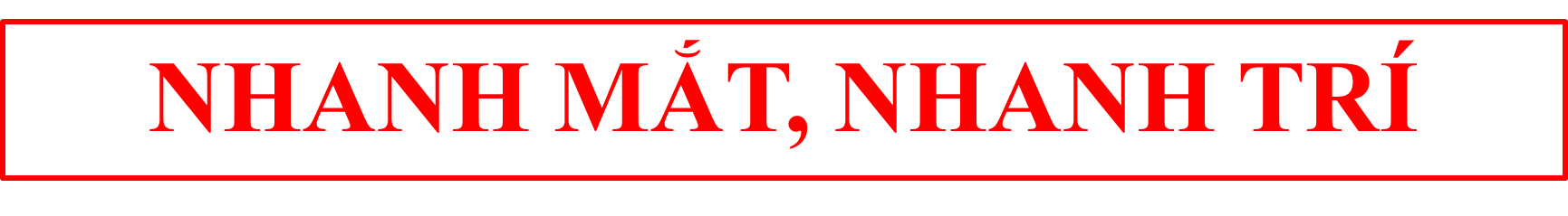 Câu 2: Trong các chất sau: NaCl, HCl, CaO, CuSO4 , Ba(OH)2 , KHCO3. Số chất thuộc hợp chất base là :
  A.2			B. 3			 C.4				 D. 1
Câu 3: Công thức hóa học của Copper (II) hydroxide là:
 A. CuOH   	       				B. Cu3OH       		  
 C. Cu2OH     	          			D. Cu(OH)2
DẶN DÒ
- Học bài: Nắm chắc khái niệm, công thức hóa học, tên gọi, phân loại Acid, base.
- Bài tập: Làm bài tập 1; 2; 3; 4; 5. Đọc phần đọc thêm.  
- Nghiên cứu trước phần (III) Muối
+ Tìm hiểu khái niệm muối là gì?
+ Công thức của muối?
+ Muối được chia làm mấy loại?
+ Cách đọc tên muối.